Student Finance & Cashiering Services
Student Finance
Tiffinie Jones, Director
	 SSC 158  

Michele Duncan-Grays, ERP Functional Accountant
	 SSC 150 

Yolanda Sparks, Accounting Analyst II – Billing / Waivers / Customer Service
	 SSC 150   817-735-2026

Peggy Jacobs, Accounting Analyst II –  Third Party 
	 SSC 150  817-735-0676

Thresia Taylor, Cashier – Customer Service
	 SSC 159  817-735-2534

Collections Coordinator – Vacant 
	 SSC 150 
[Speaker Notes: We are positioned within the student service center in Suite 150]
How We Can Help
Tuition and Fee Charges
No paper bills – View your account through your student portal MyHSC

Payment Deadline Is The Day Before Class Starts

A $15 late payment fee will be charged for any payment received after the due date.  Additional late fee(s) will be assessed each month for past due balances.
Changes in enrollment during add/drop may result in additional charges being due.

 Tuition and Fee Payments
Online payments with credit card, debit card or E-Check
Payments at the Cashier’s Office by cash, check, cashiers check, or money order.
Installment Payment Plans available for Fall and Spring only
Flywire (Company) - for international payments using foreign currency

Refunds
Electronic Refunds – Direct Deposit enrollment required to participate
Paper checks will be mailed if not picked up within 7 days
[Speaker Notes: ** After first bullet section ** So, please ensure that you keep a watch out for your HSC email account, as this is where communication will be carried out.]
How We Can Help
Process Exemptions and Waivers
Out-of-State Residency Waivers
Competitive Scholarship Waivers
President’s Educational Waiver
VA –Hazlewood, Chapter 33, Chapter 31

 Third Party Billing
Military billing
National Health Service Corps 
Texas Tomorrow Fund 
Saudi Arabia Cultural Mission (SACM) 

 Tax Information
1098-T information online via self service 

 Past Due Account
[Speaker Notes: Larrie
Mary]
Student Center
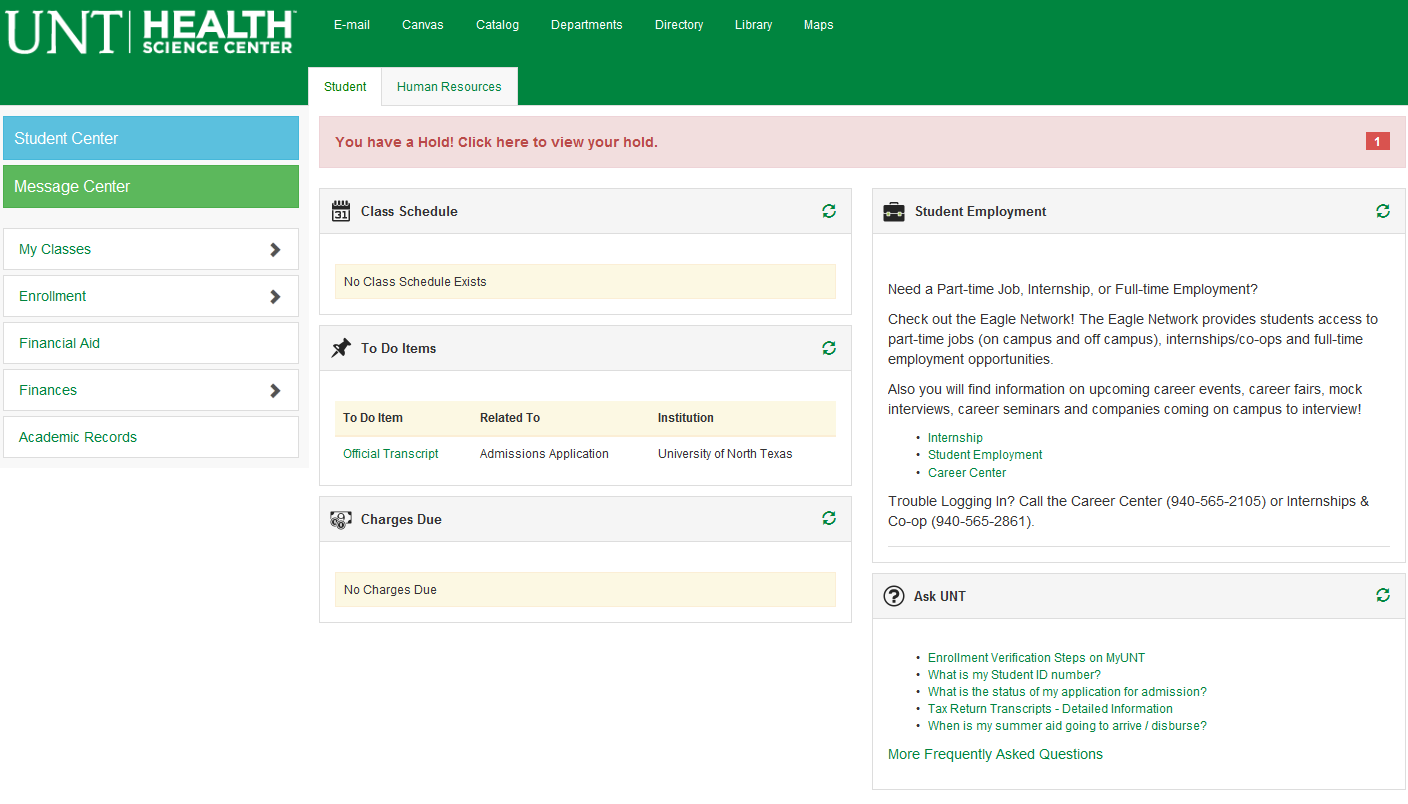 Click on ‘Student Center’
[Speaker Notes: Once you have used your login credentials the next screen will show the following information, information can be viewed under each icon; however, you would want to click on the student center icon to view your detailed account information.]
Account Inquiry/Make a Payment
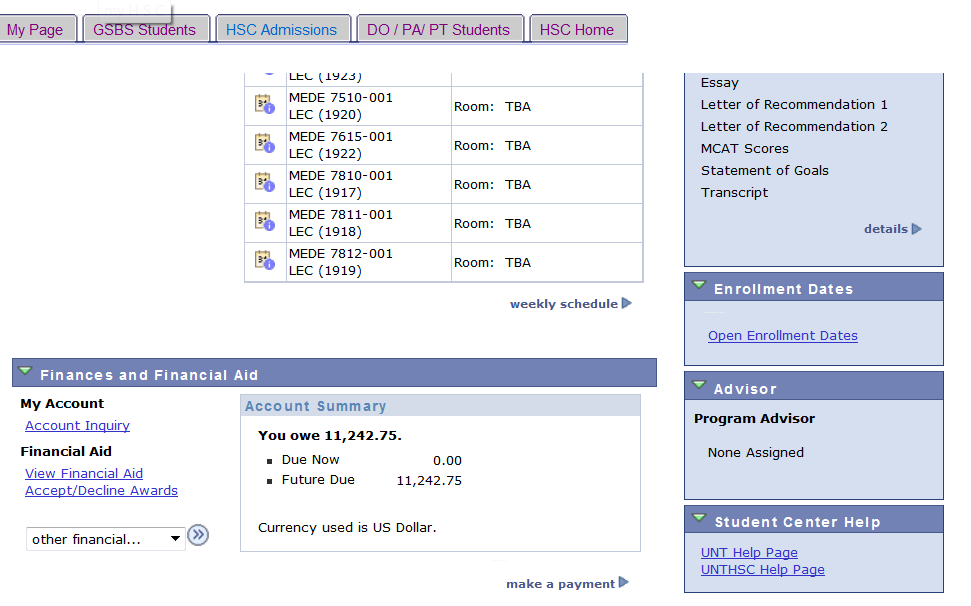 Account Inquiry
Make a Payment
Account Balance
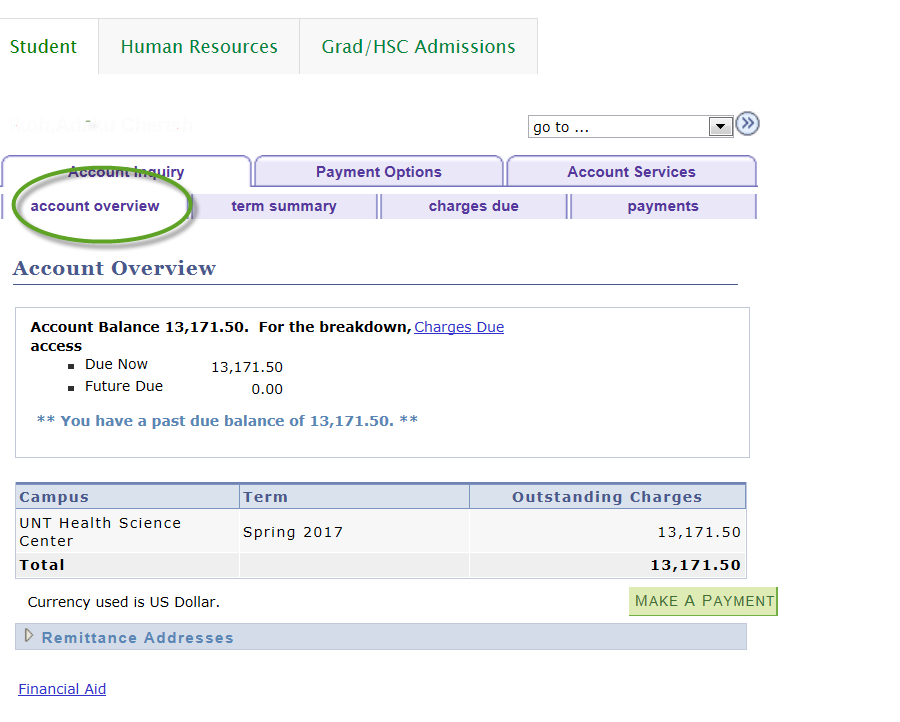 Installment Plans
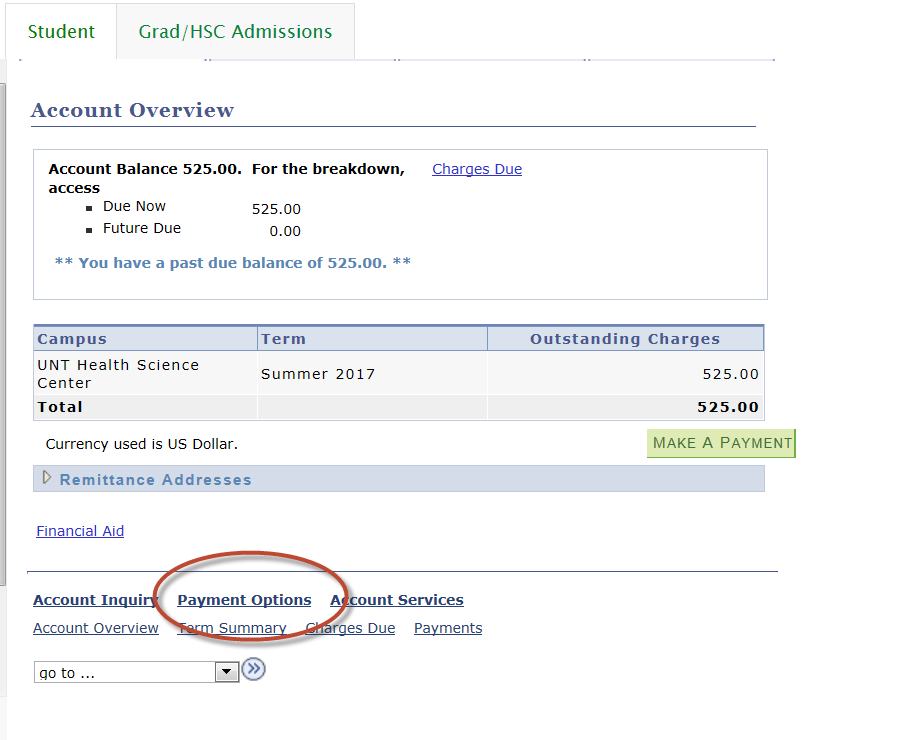 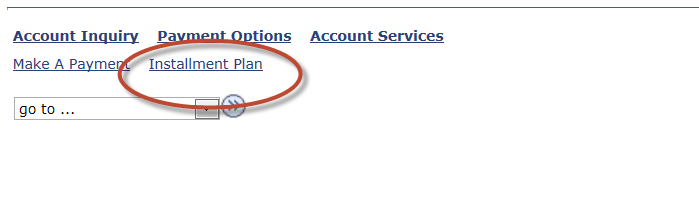 [Speaker Notes: To reiterate, Student Finance offers payment plans during the Spring and Fall Terms only. To sign up for an installment or payment plan, this information is also available under your student center]
Forms
Short Term Loans 
Emergency Loan Application
Out of State Residency Waiver
President’s Educational Waiver
[Speaker Notes: Also, additional information pertaining to what forms of payment are received as well as the detailed information regarding payment plans are all available through the Student Accounting and Cashiering Services tab on UNTHSC’s website. So.. from the UNTHSC homepage click within the search field and type Student Accounting Forms, to view additional information regarding Student Accounting services.]
Refunds
After your Financial Aid is disbursed, Student Finance will process refunds  10 days prior to start of classes.

Refunds are normally processed on Tuesdays and Thursdays.

You may receive your refund via:
Paper Check
Direct Deposit into your bank account

You may sign up for Direct Deposit on your MyHSC Student Center
[Speaker Notes: ** 3rd bullet ** There are two options for you to receive your refund, rather …]
Signing up for Direct Deposit
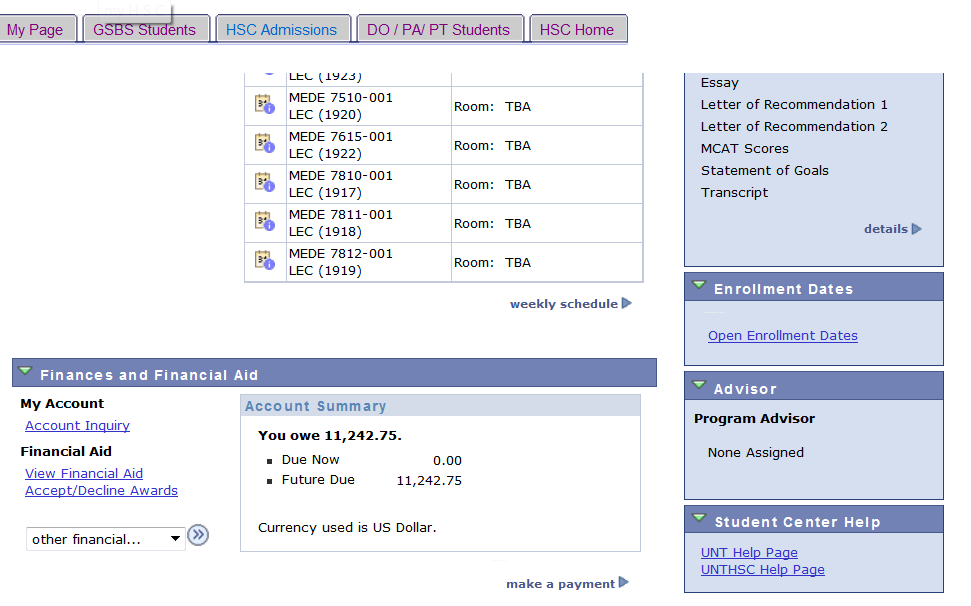 On your Student Center, 
Click on the Account Inquiry Link under “My Account”.
Click on Account Inquiry
Signing up for Direct Deposit
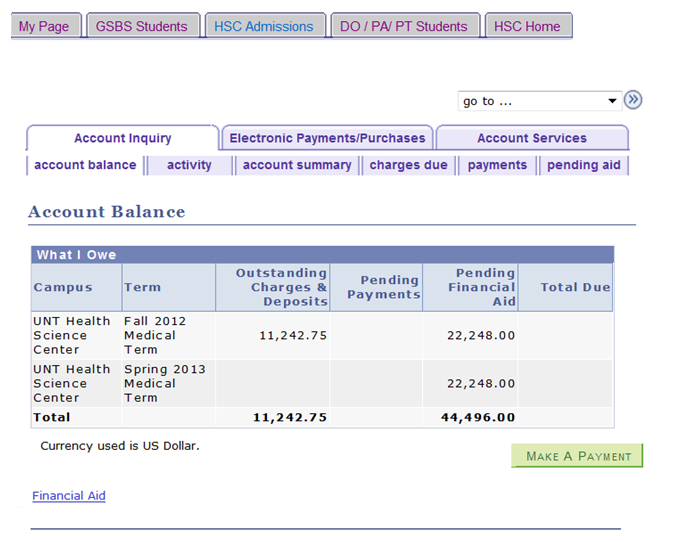 Click on the Account Services tab to get to the Direct Deposit Enrollment.
Signing up for Direct Deposit
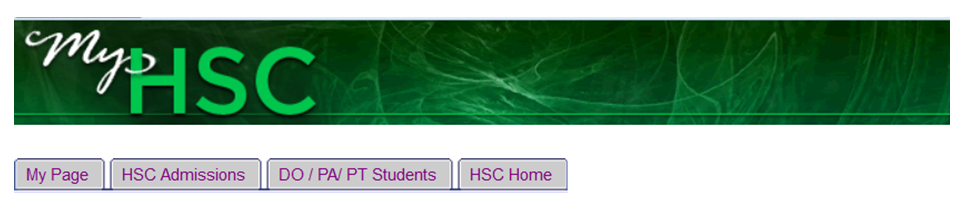 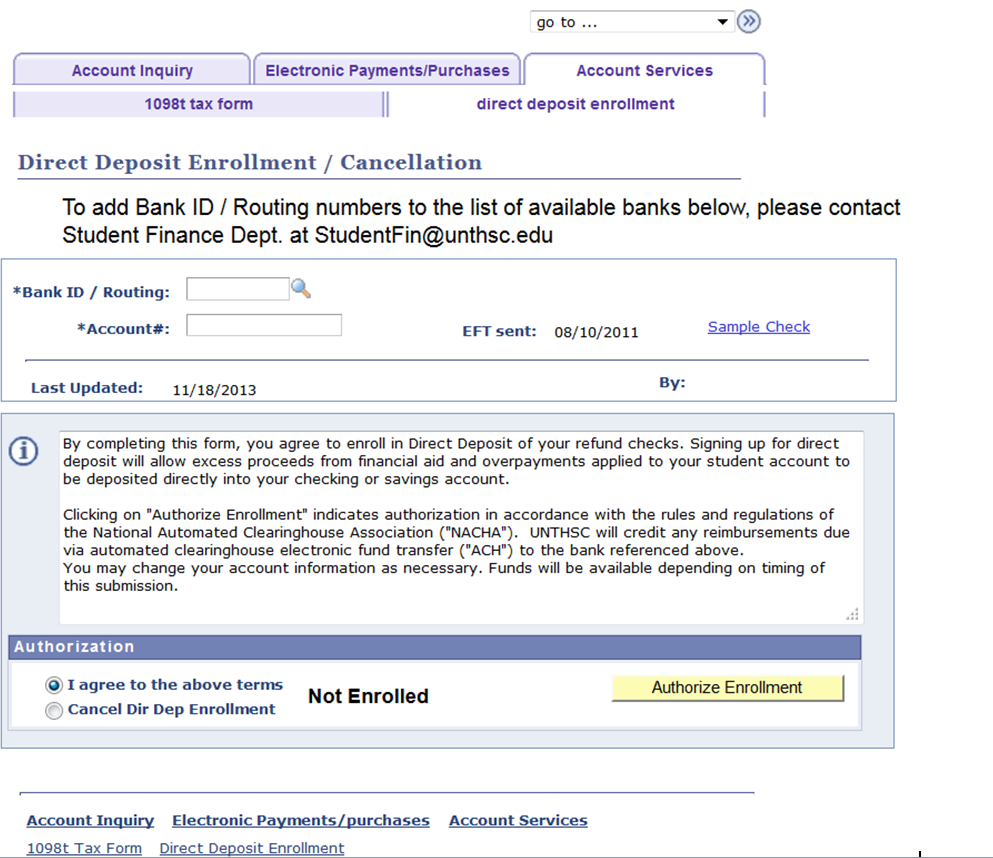 Enter the Bank ID/Routing and Account # and select “I agree” then click “Authorize Enrollment”.
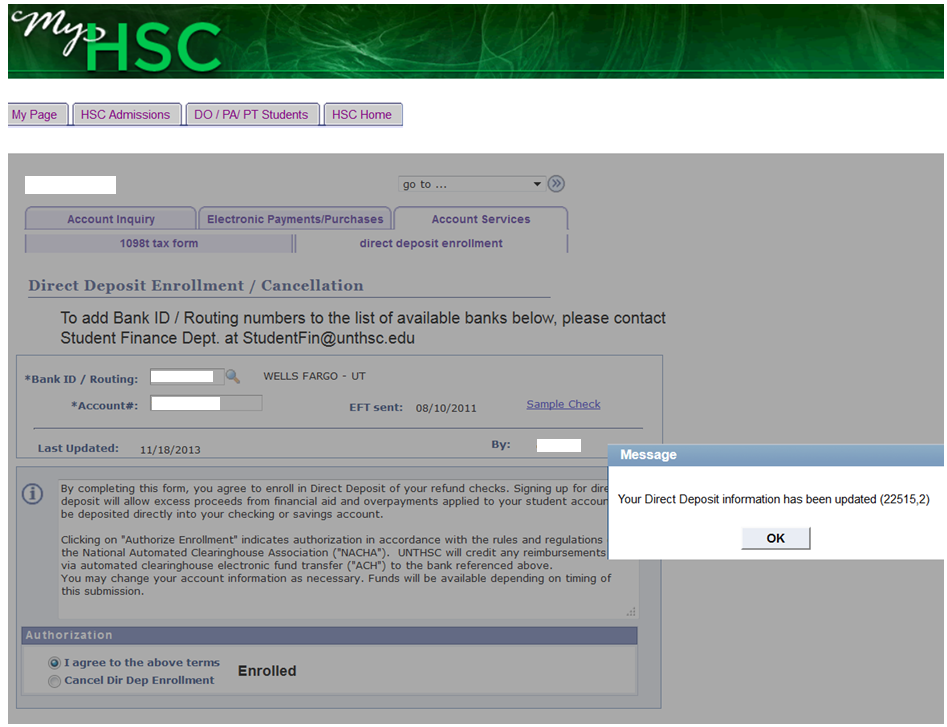 Once you have authorized enrollment you should get a verification message.
Doe, Jane
999999999
123456789
jad1234
Your direct deposit will then show
Enrolled.
[Speaker Notes: Also, please keep in mind that if you are not currently enrolled in any classes you will not be able to make any changes to your direct deposit information, until you are enrolled.]
Questions?
Contact Information
 Monday – Friday

 8:00 – 5:00 pm

 817 -735 -2026

 StudentFin@unthsc.edu

 Website:
www.hsc.unt.edu/
[Speaker Notes: This is an overview of the Student Accounting Department, but if for any reason you need to speak to someone in person … our office hours are from ** Slide**
**Next Slide***]
Make Sure Your Contact Information Is Up To Date
It is vital that your information with the school stays up to date.

Mailing Address		Email Address		Phone Number

Current Students – 	Update information on your Student Center
Graduates - 		Update information with Alumni Association 
			or Registrar

All official school communication is sent to your unthsc.edu email.  It is your responsibility to check this.  Remember you can forward unthsc.edu email to your personal email.
[Speaker Notes: As times will become busy for you during your years of study, we would like to reiterate how important it is to ensure that your … *** Slide ***]